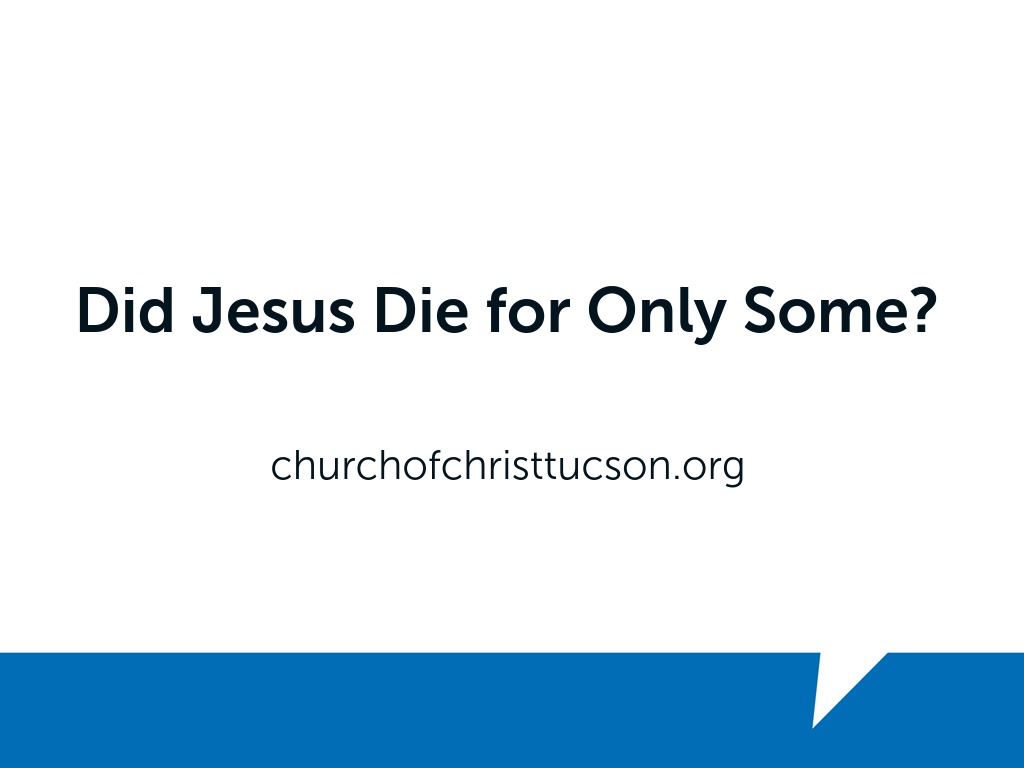 Did Jesus Die for Only Some?
“From all eternity God decreed the justification of all the elect, and in the fullness of time Christ died for their sins and rose again for their justification. Nevertheless, the elect are not justified until the Holy Spirit in due time does actually apply Christ to them.” 
(Westminster Confession of Faith. Ch. 11 sec. 4).
Did Jesus Die for Only Some?
God Desires All To Be Saved:
God wants all to be saved and none lost.          1 Tim. 2:4; Ezek. 33:11
God is not a respecter of persons.                 Acts 10:34-35 (cf. KJV)
God’s delay of judgement is a sign that He desires all to be saved.                                       2 Pet. 3:9
Did Jesus Die for Only Some?
Jesus Died for All People:
Isaiah prophesied that God’s Christ would justify many. Isa. 53:11
John the Baptist preached that Christ came to take away the sins of the world. John 1:29
Jesus said He was dying for all the world. John 3:16 (cf. KJV).
This was understood by early Christians. Heb. 2:9
Did Jesus Die for Only Some?
God Has Commanded The Gospel to be Preached to All People.
The great commission.                                     Matt. 28:19-20; Mk. 16:15-16
Jesus invited all to learn of Him.                       Matt. 11:28-30
God said all who obey the Gospel will be saved. Rom. 3:23-26
What Is Your Need?
Restoration
Salvation
Needs
Believe
 (John 8:24)
Repent
(Luke 13:3)
Confess
(Matthew 10:32-33)
Be Baptized 
(Mark 16:16)
Repent
(Acts 8:22)
Confess
(1 John 1:9)
Pray
(Acts 8:22)
Prayer?
(James 5:16)
Membership?
(Acts 9:26)